Симбирский край –      земля отцов.
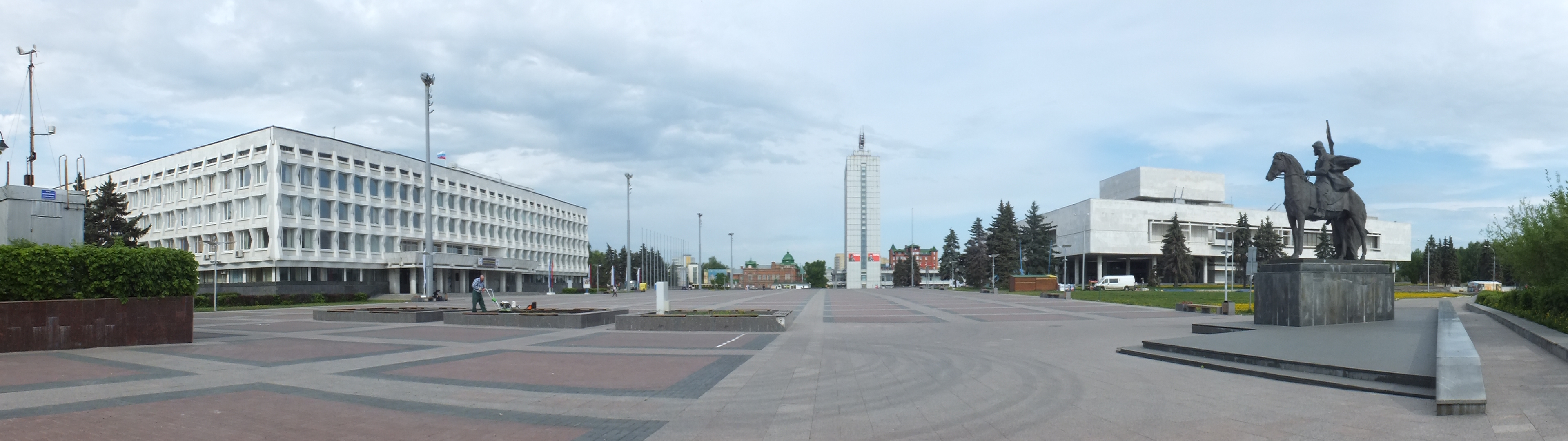 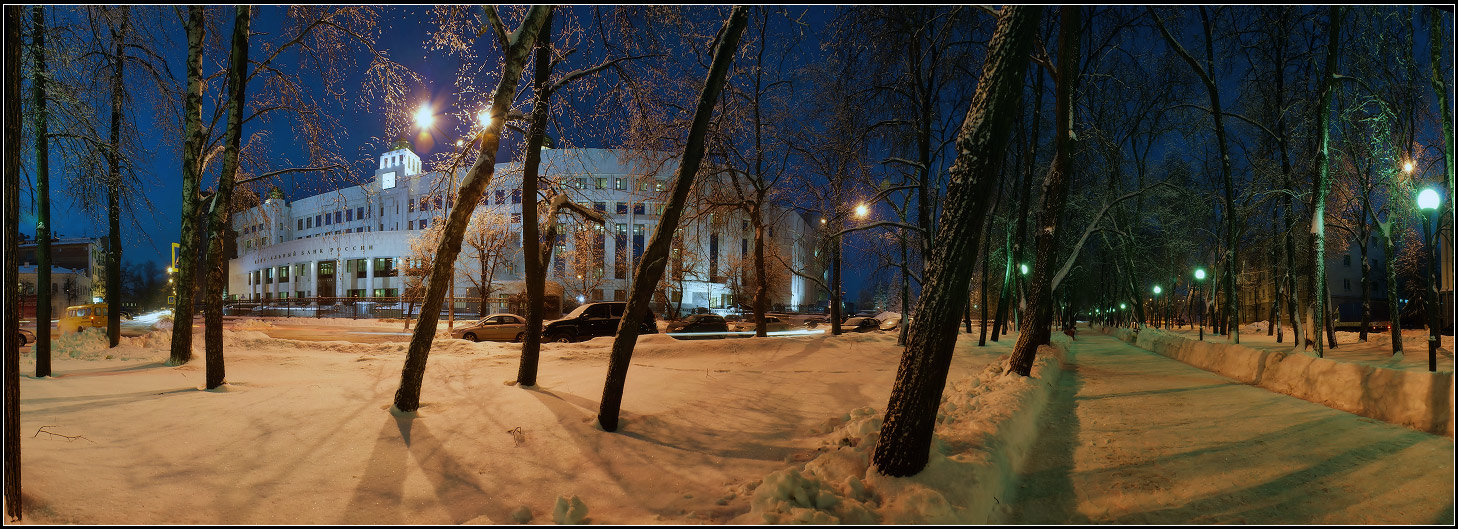 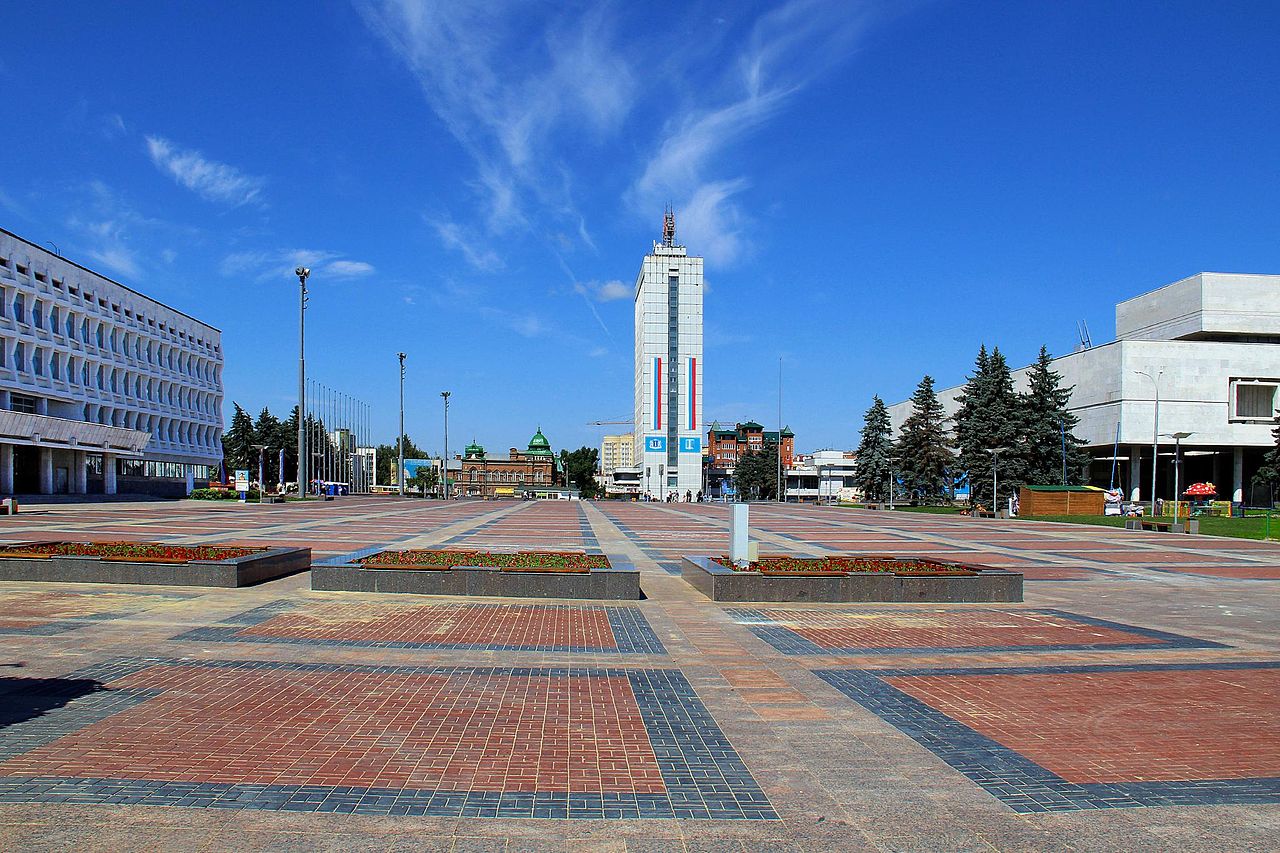 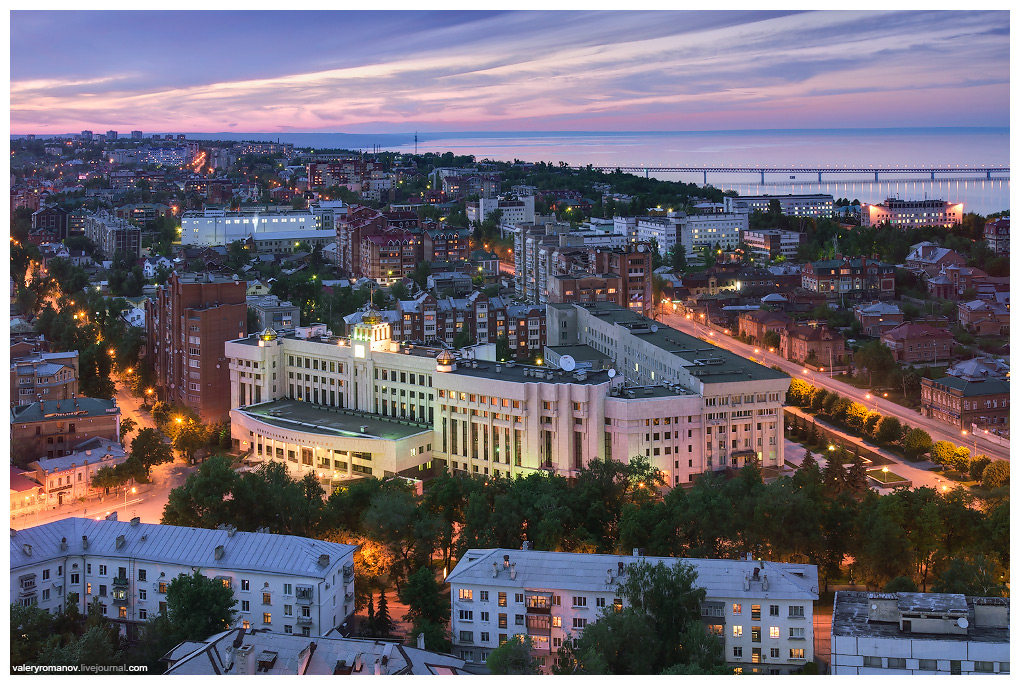 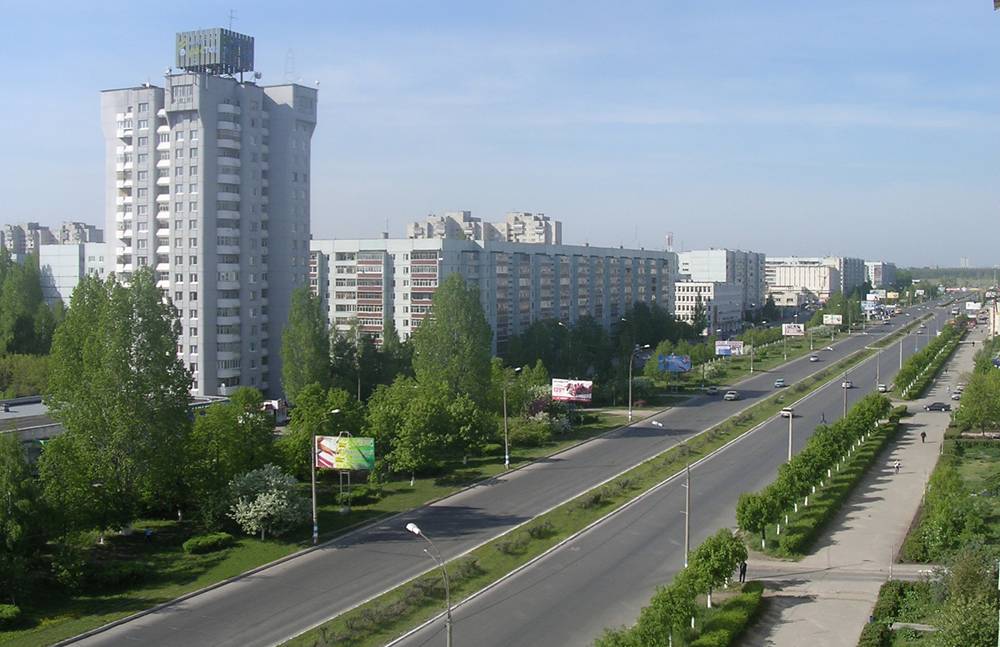 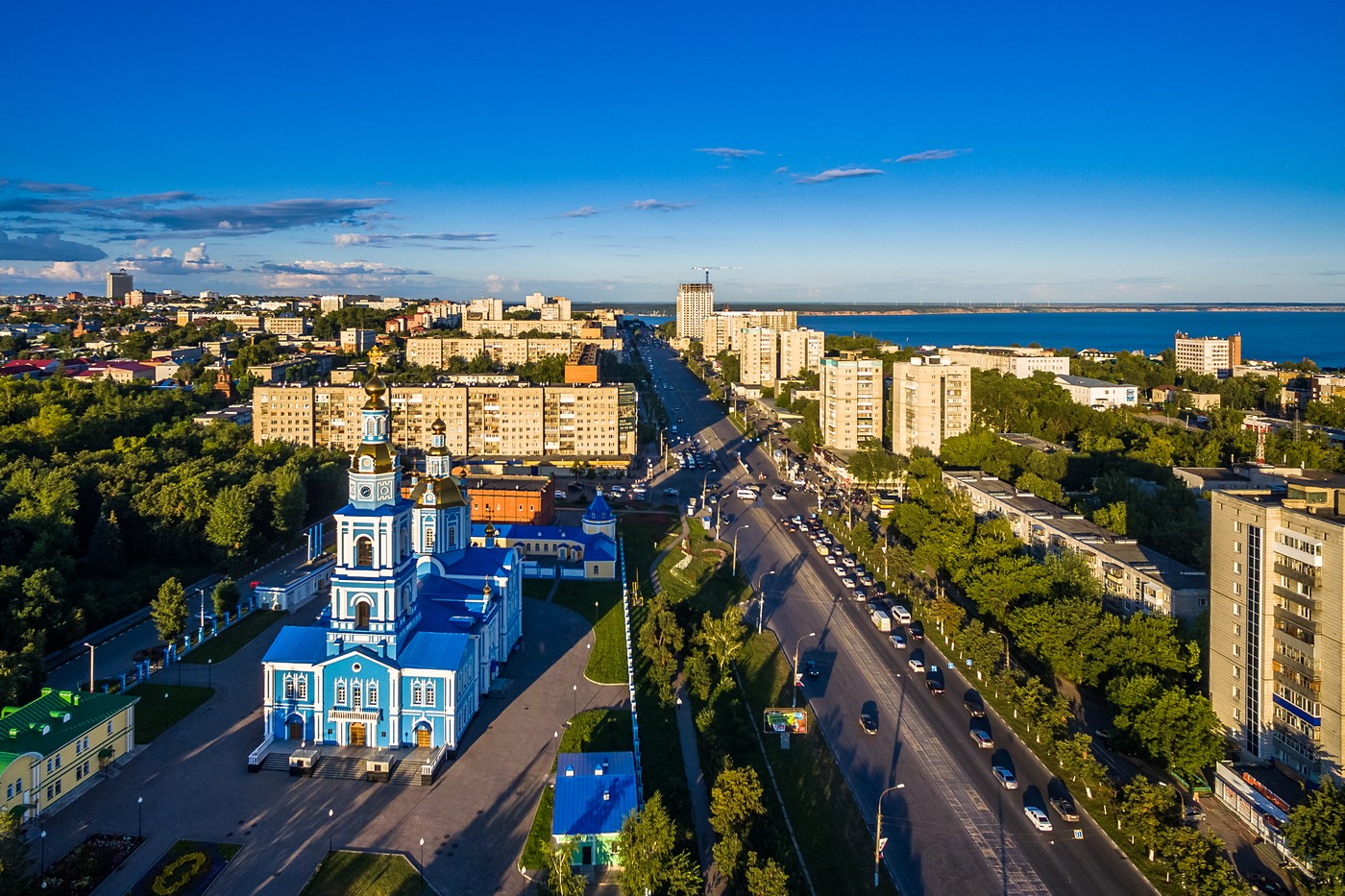 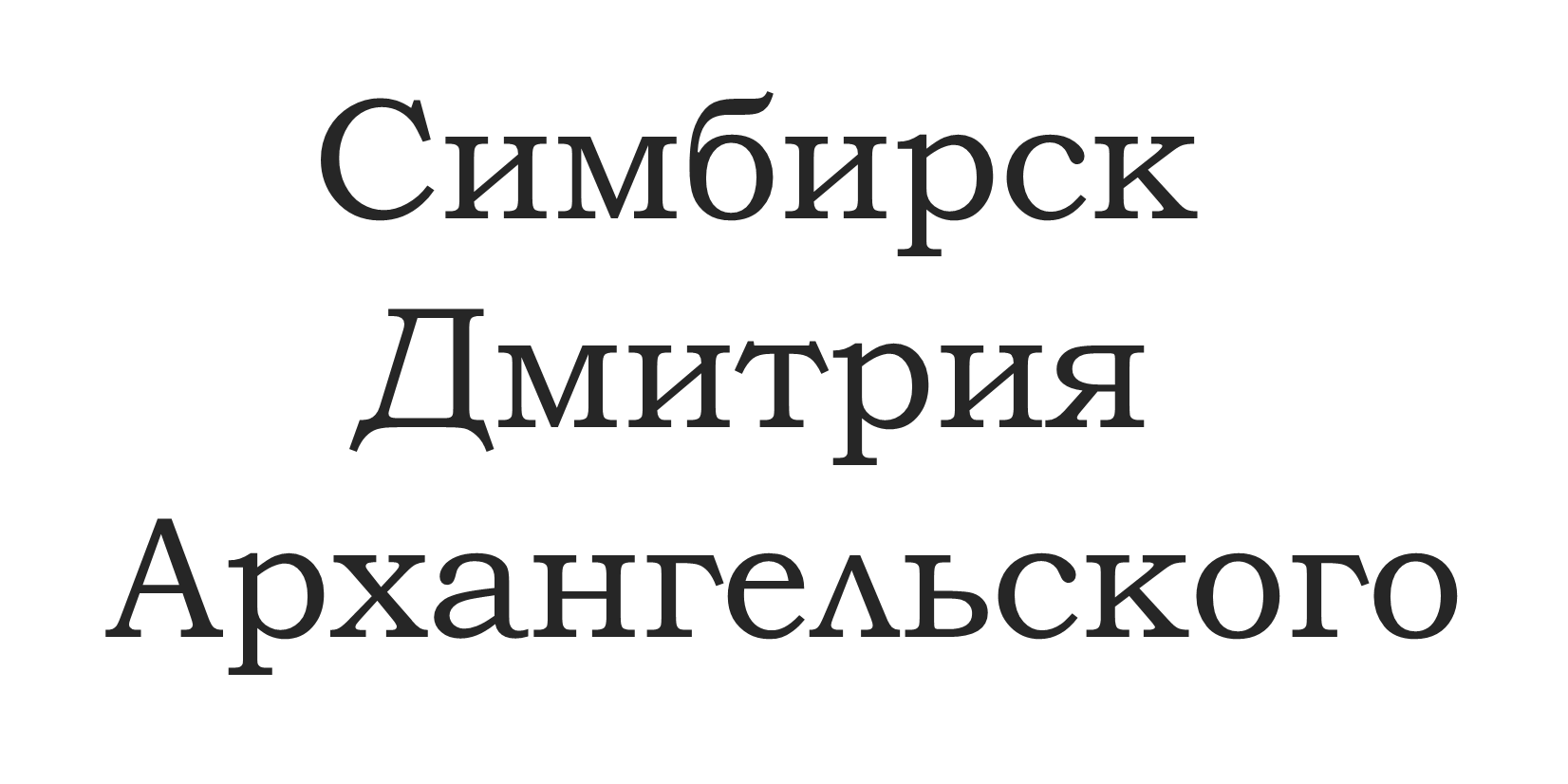 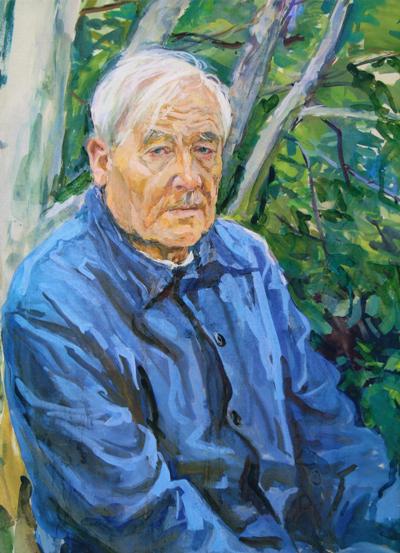 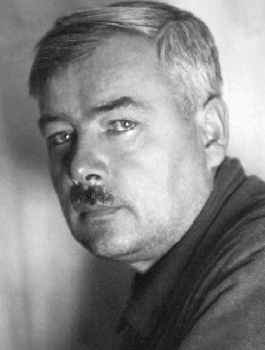 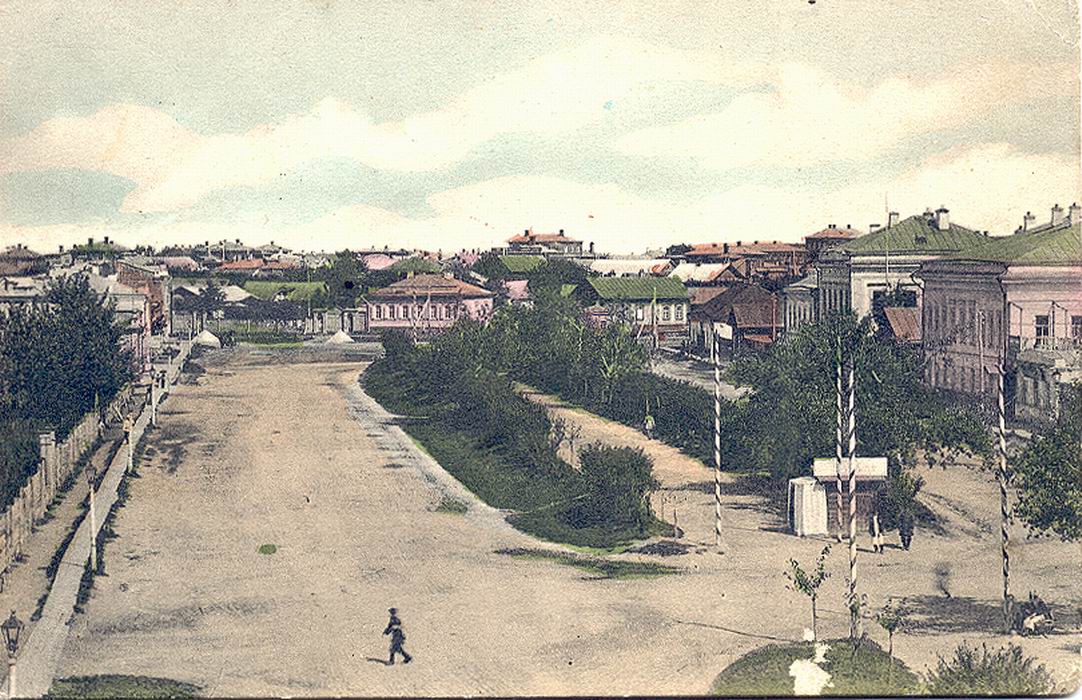 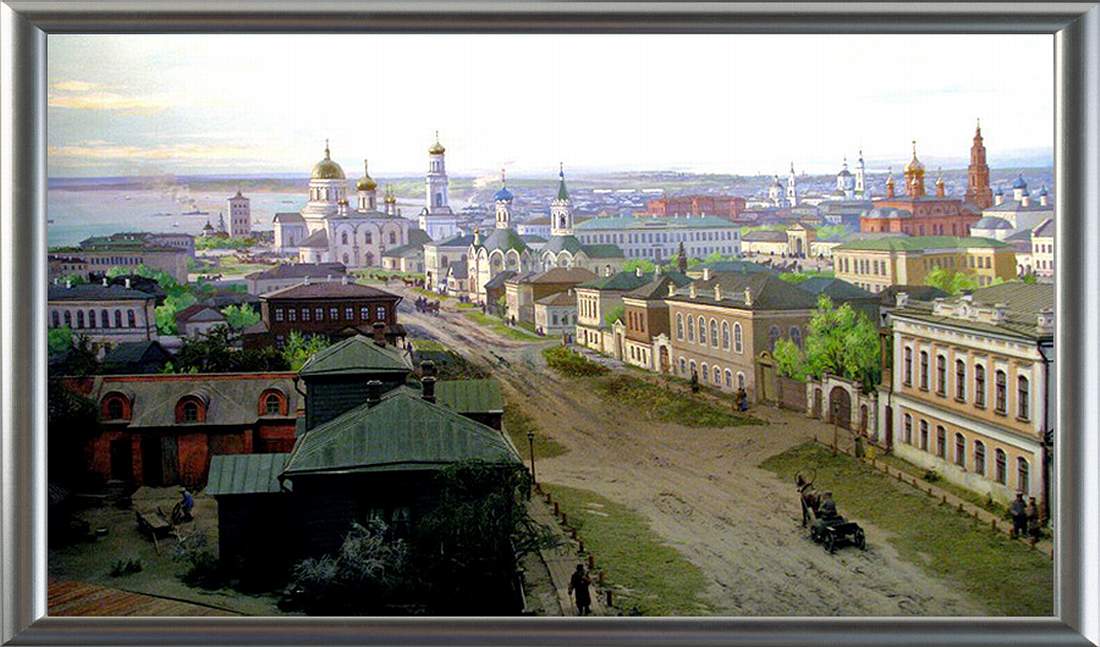 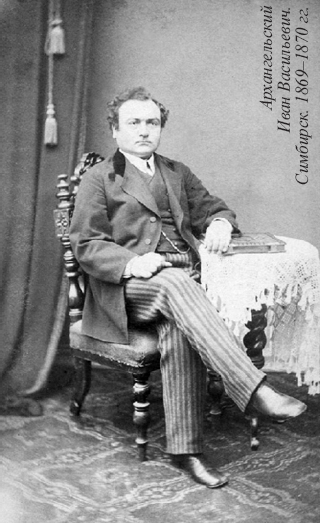 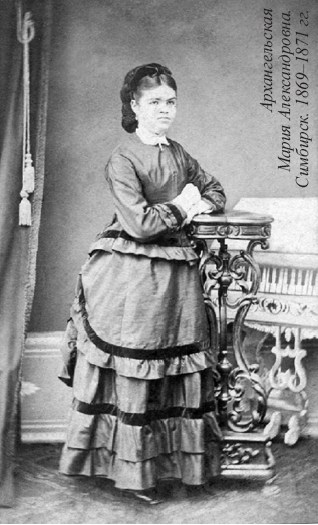 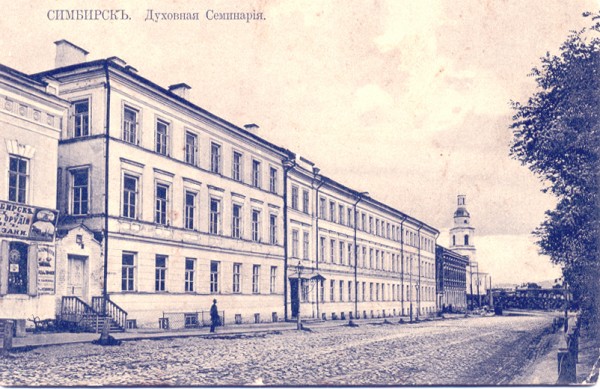 Симбирская духовная семинария
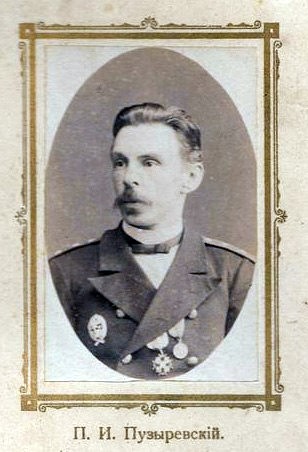 ПузыревскийПавел Ильич
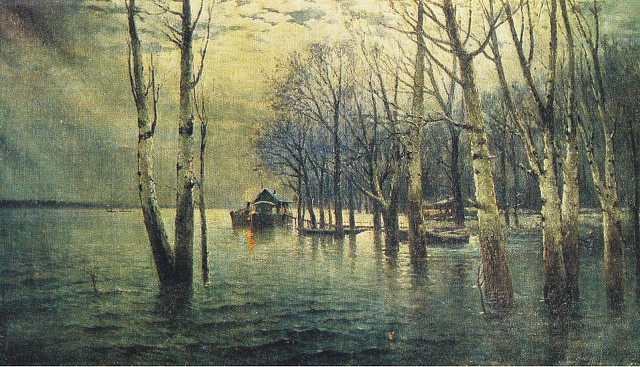 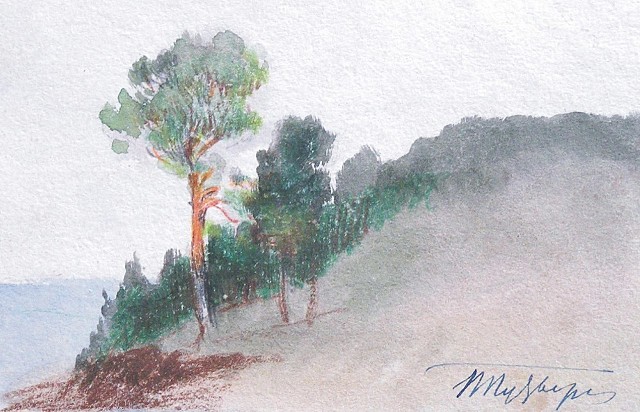 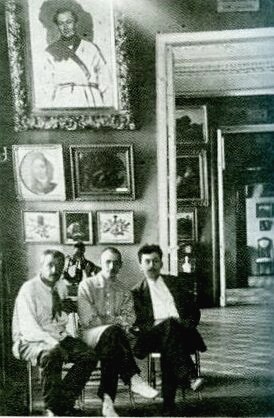 ОстроградскийАлексей Николаевич
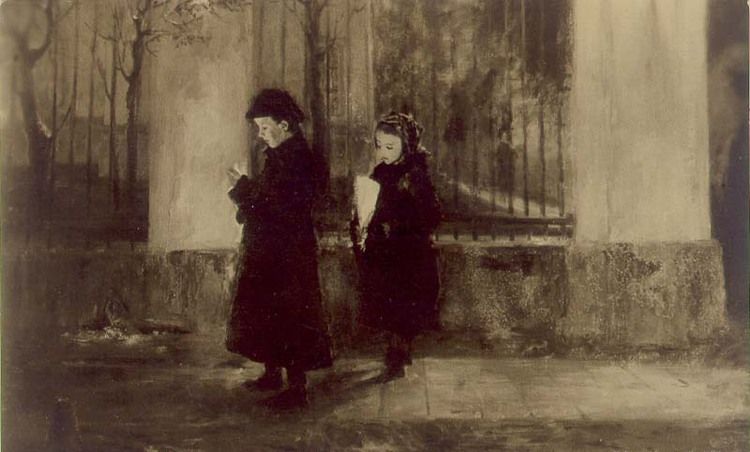 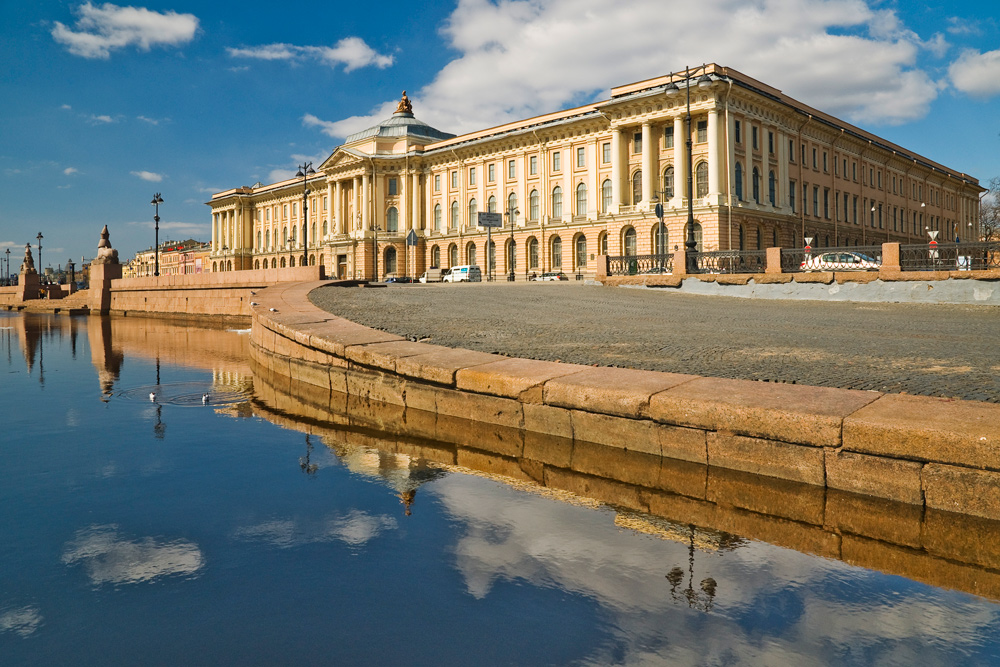 Академия художеств в Петербурге
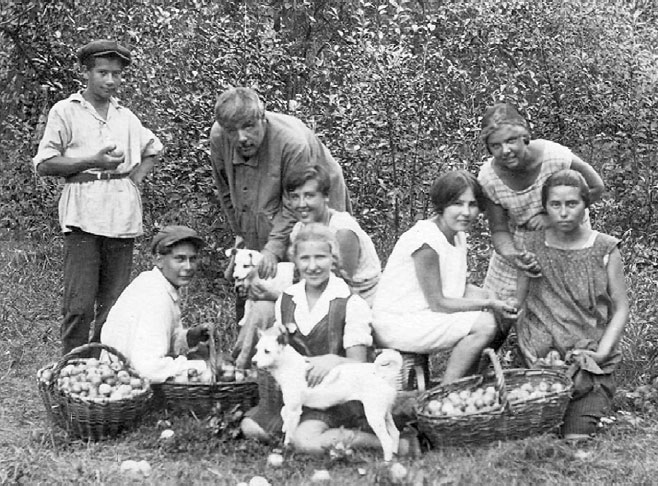 В саду Архангельских
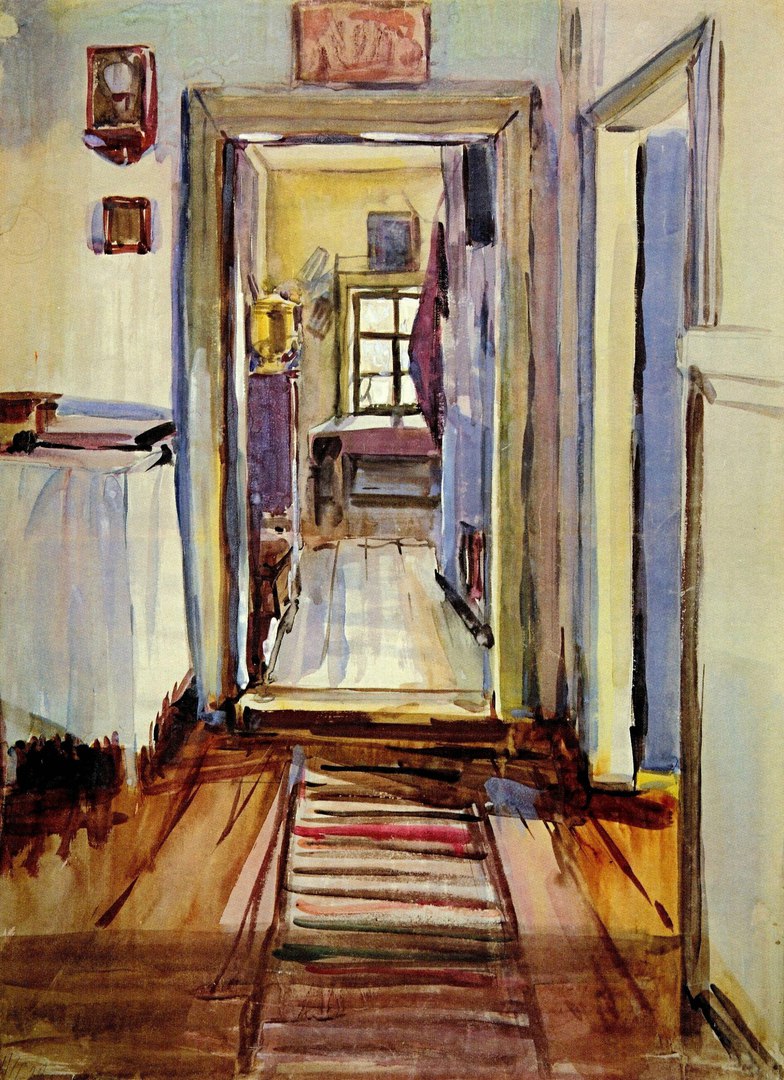 В доме на ул. Шатальной
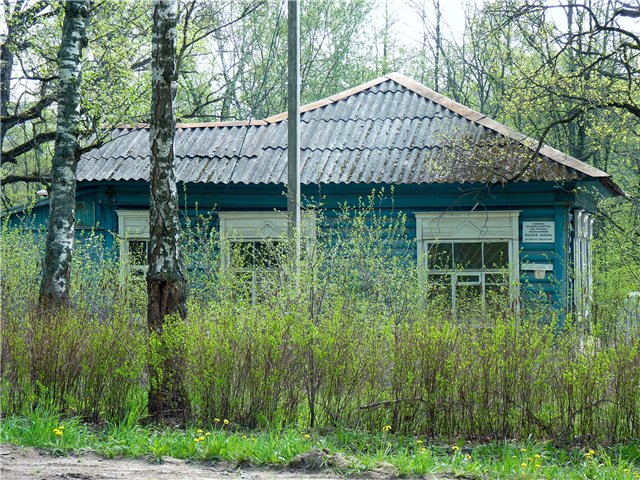 Школа-колония «Бодрая жизнь»        им. Шацкого в с. Обнинское
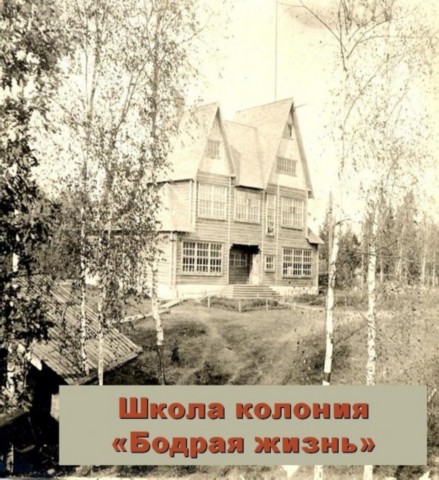 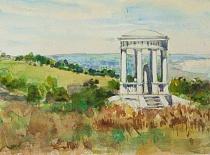 Симбирская беседка
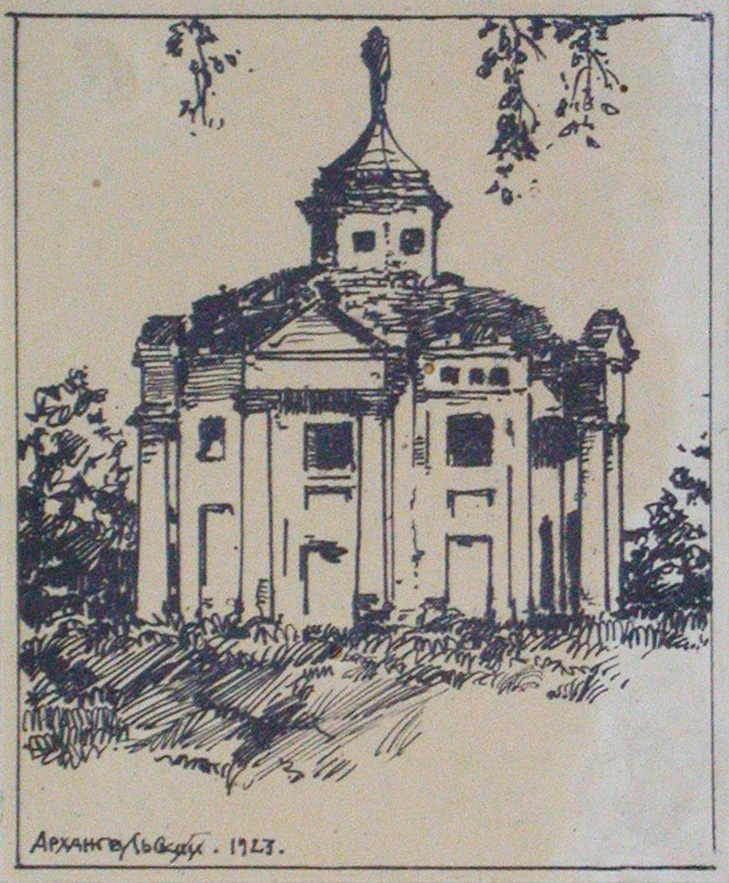 Киндяковская беседка
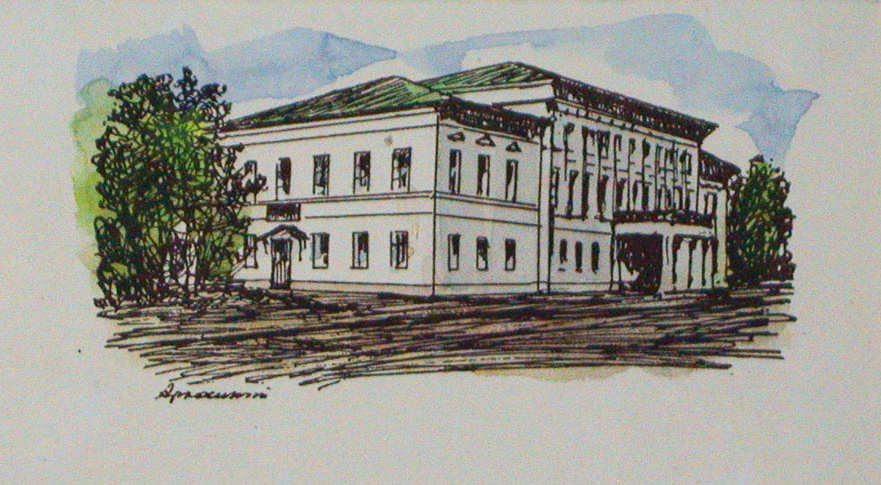 Карамзинская библиотека
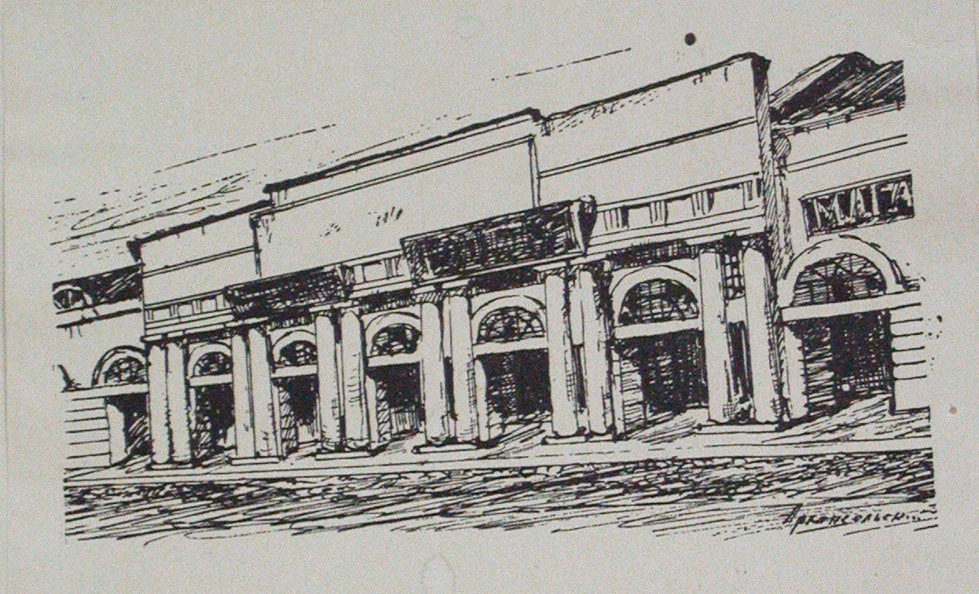 Гостиный двор
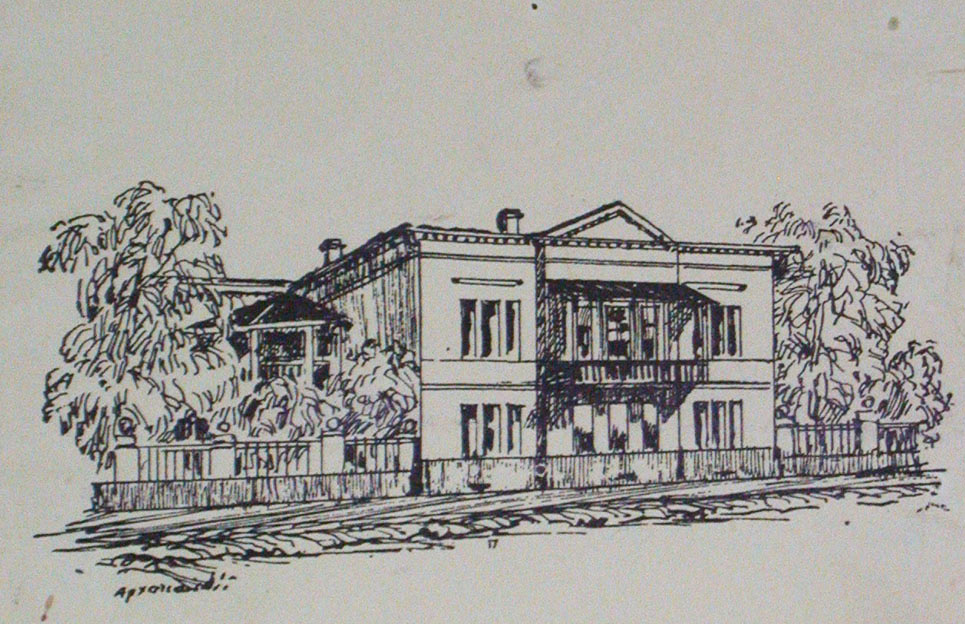 Дом Языковых
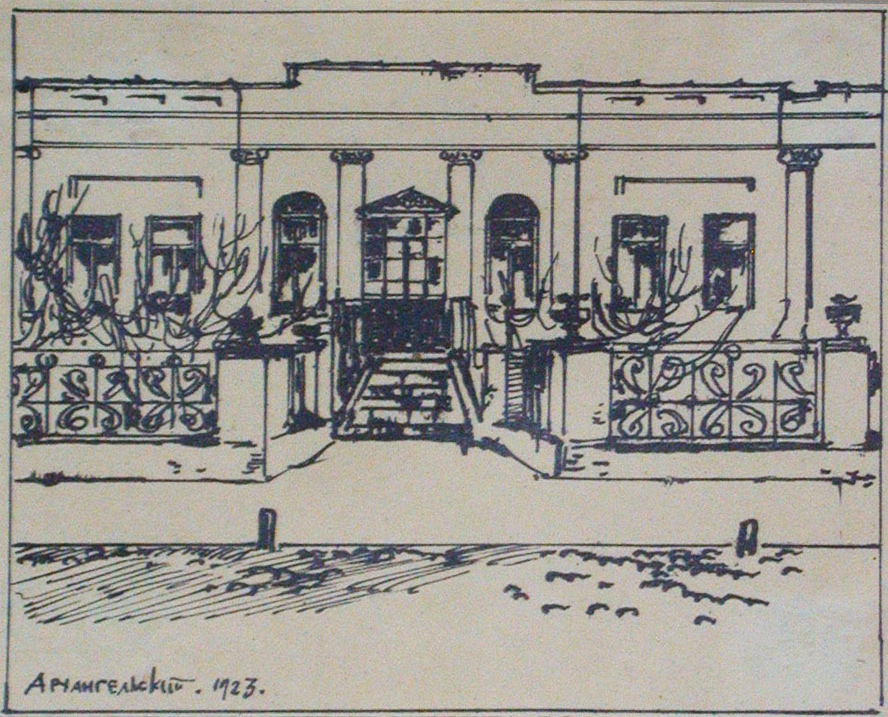 Старая аптека
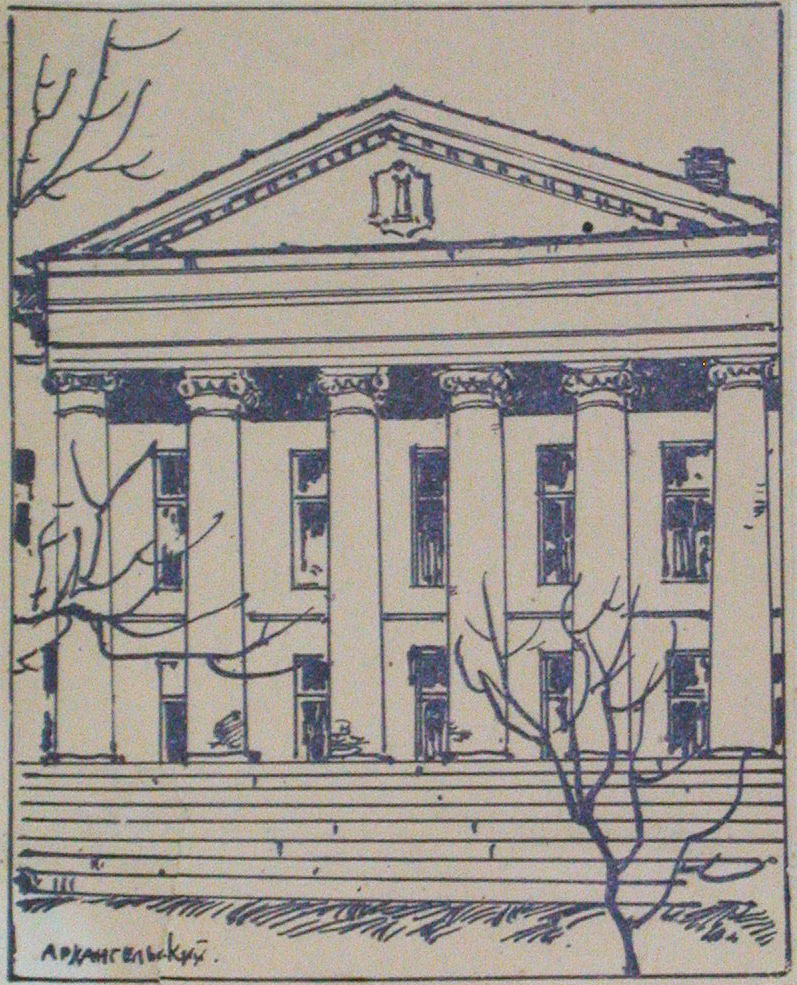 Казначейство
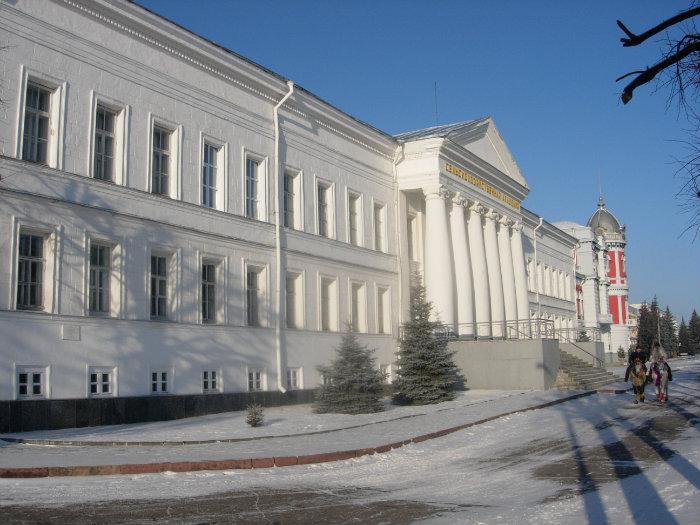 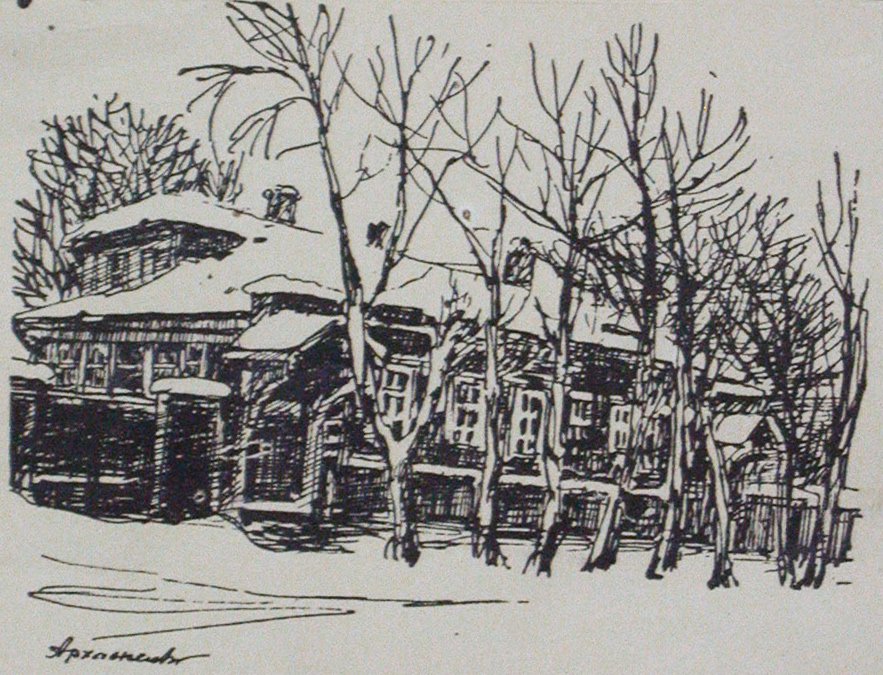 Дом-музей
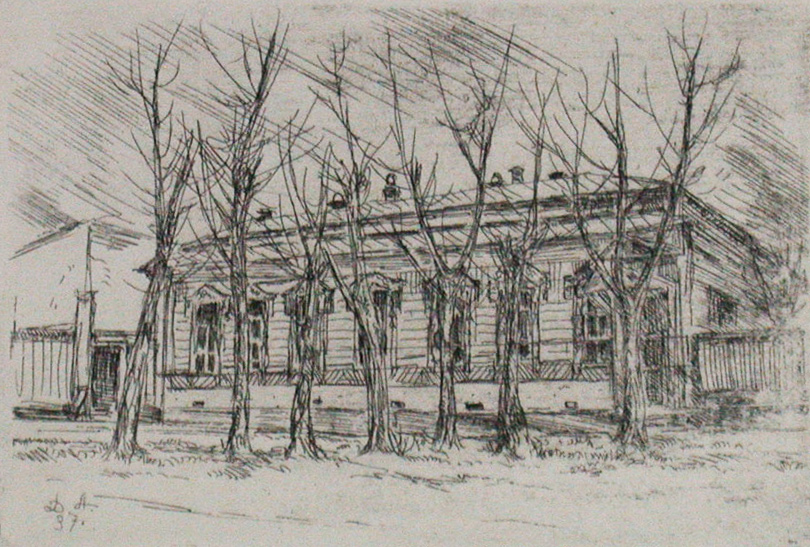 Дом на улице Московской
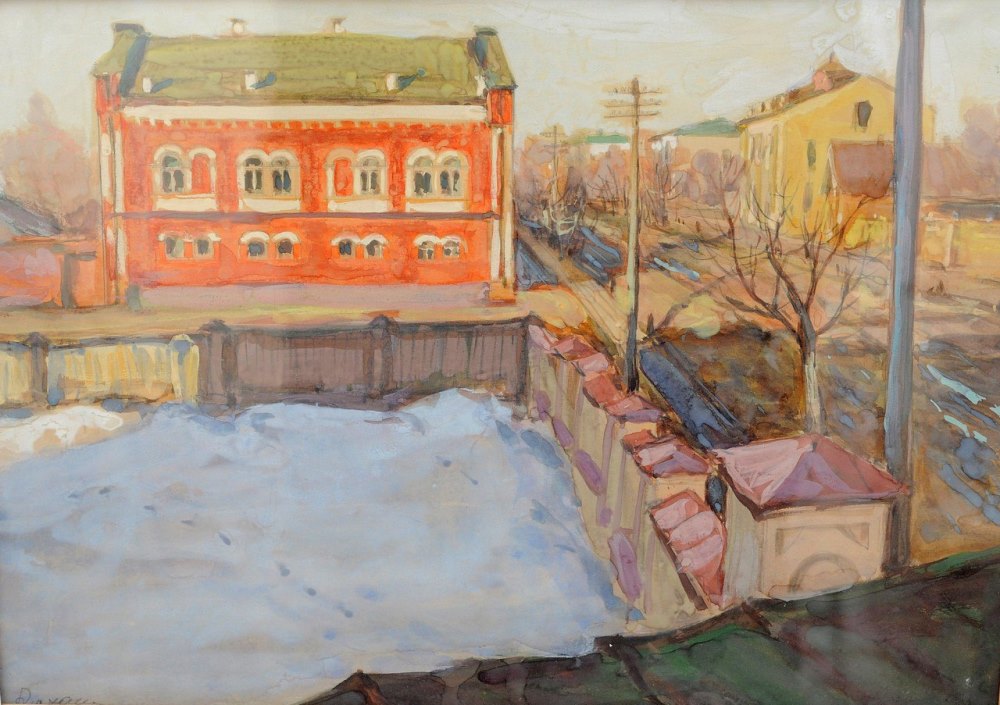 Губернская типография
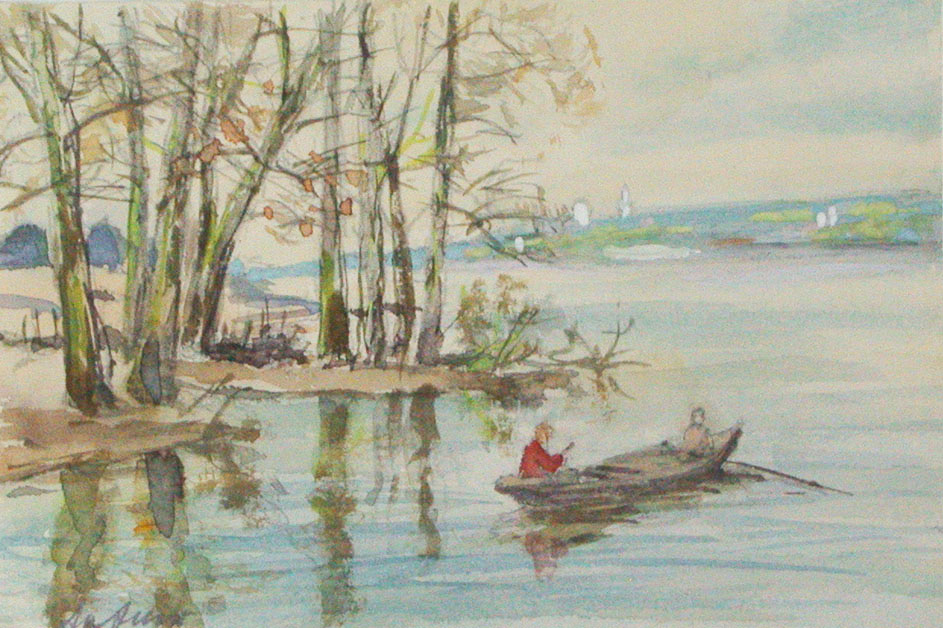 Заволжье
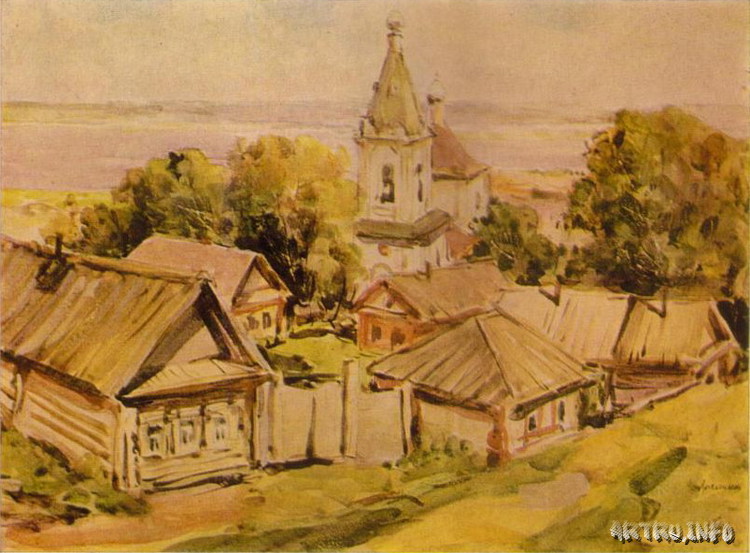 Подгорье
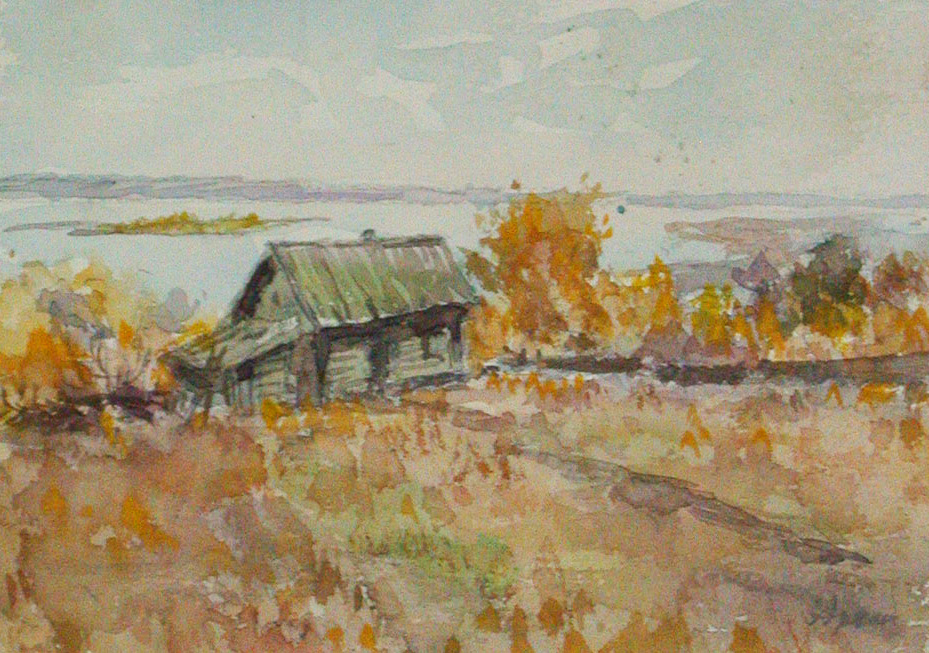 Смоленский спуск
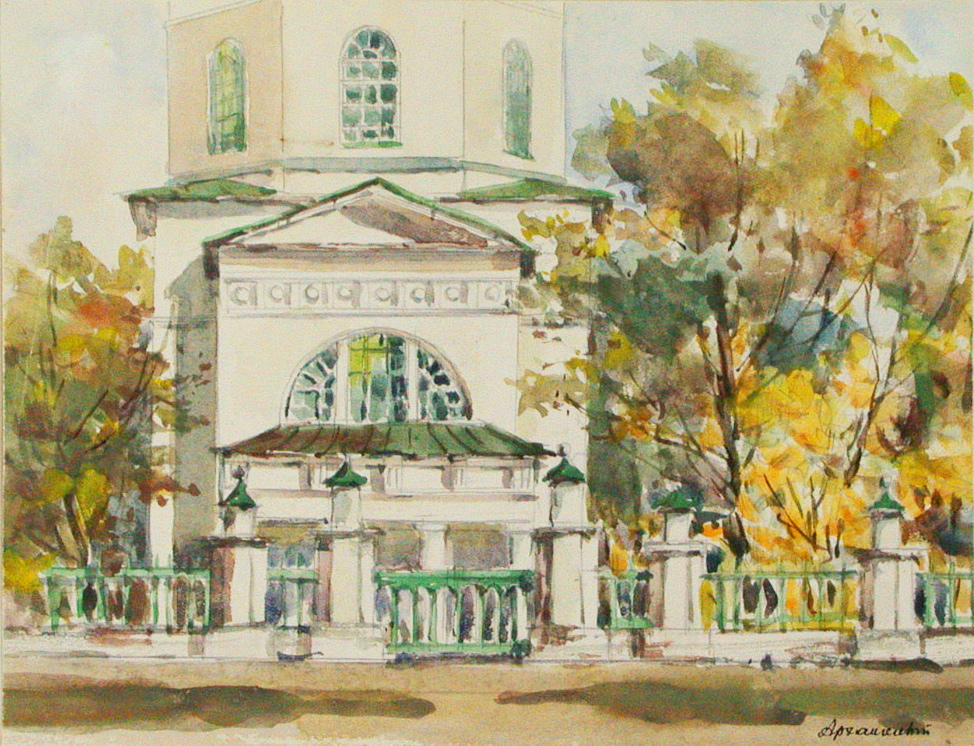 Троицкая церковь
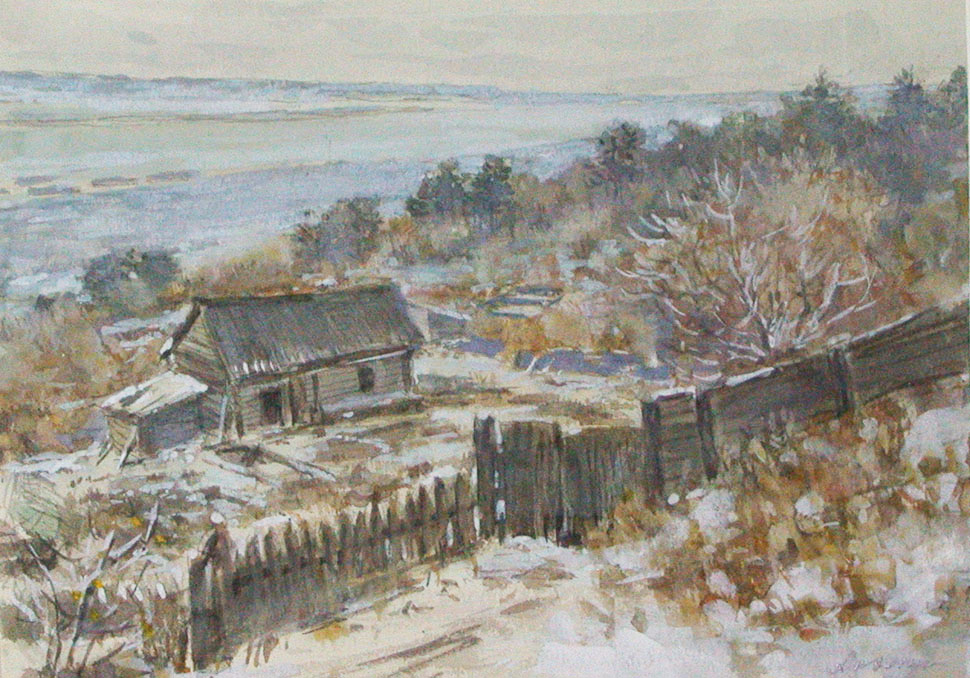 Подгорье. Архиерейский сад
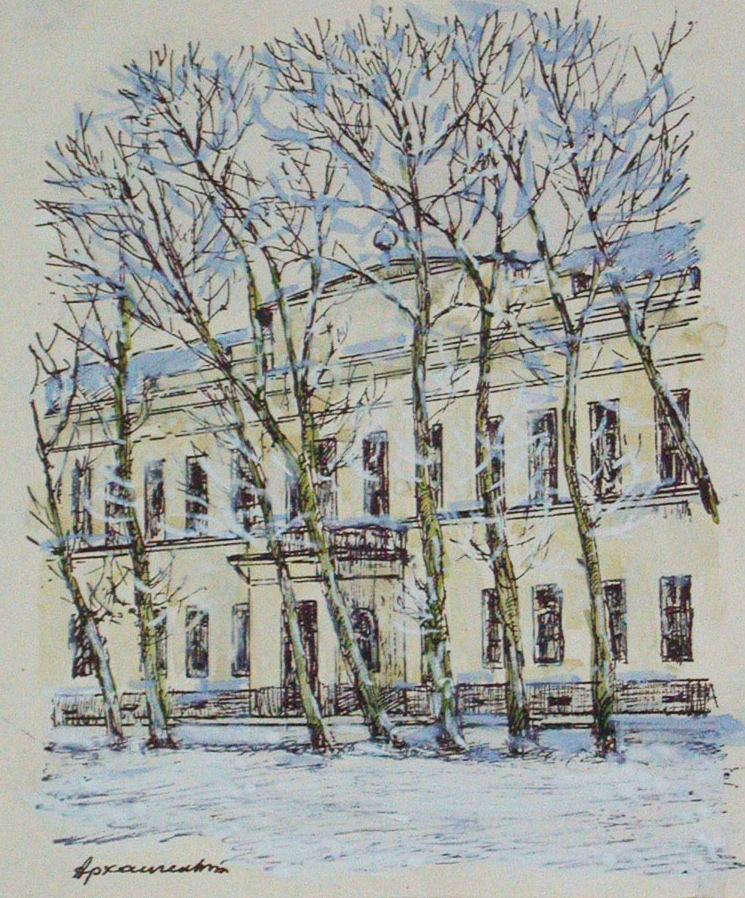 Симбирская гимназия
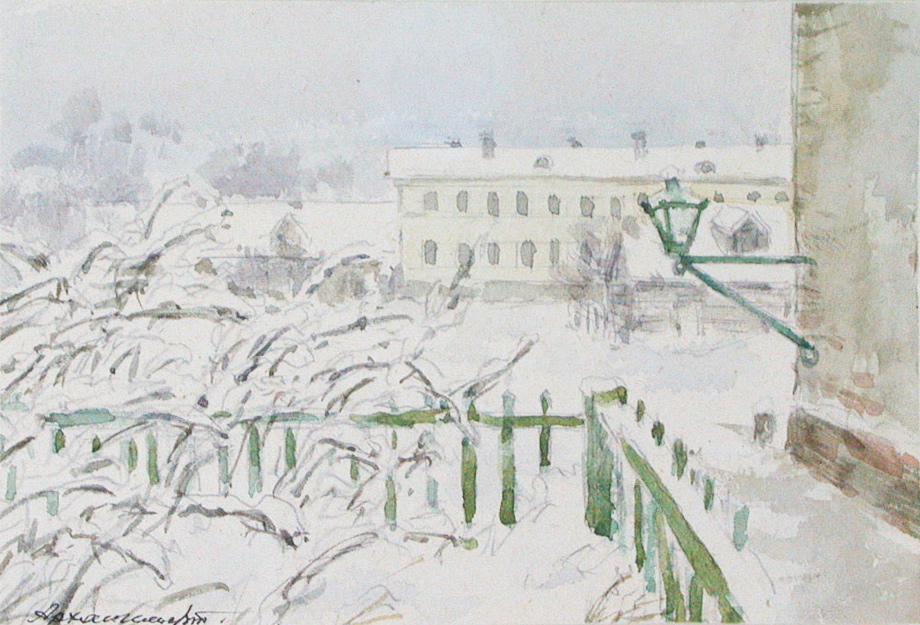 Двор гимназии
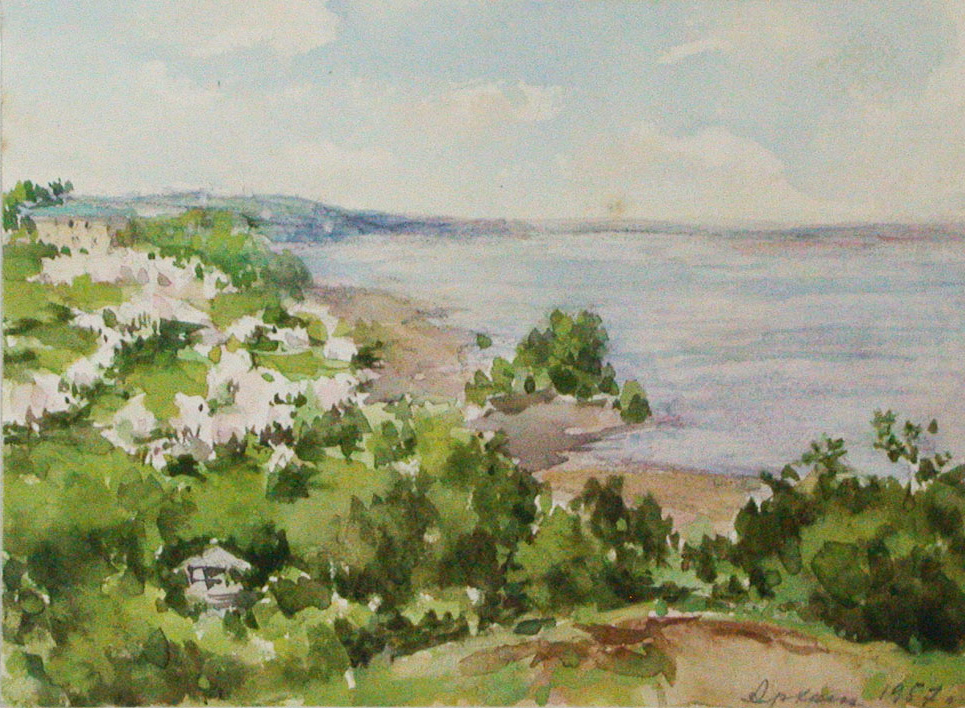 Старый Венец
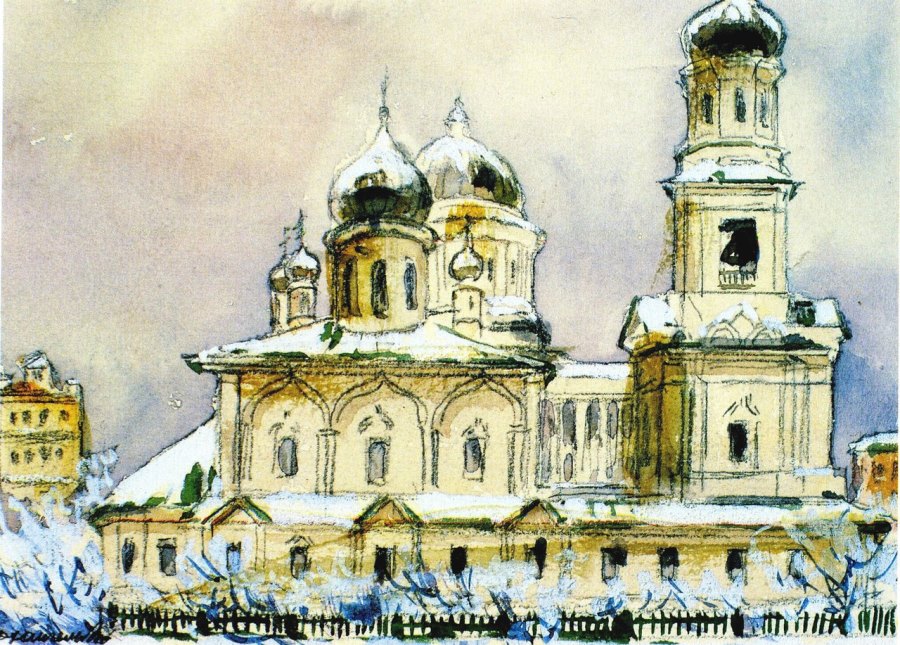 Соборная площадь
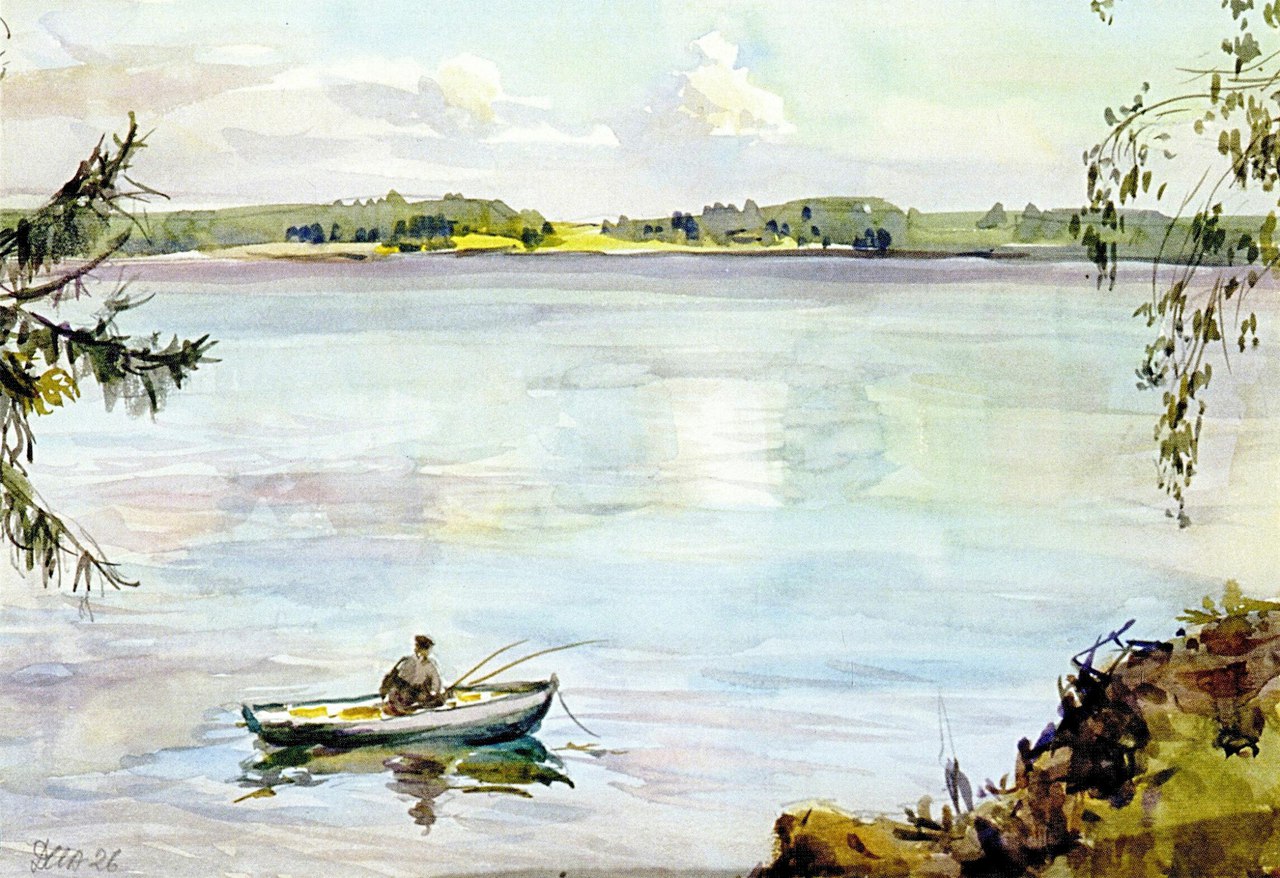 Волга
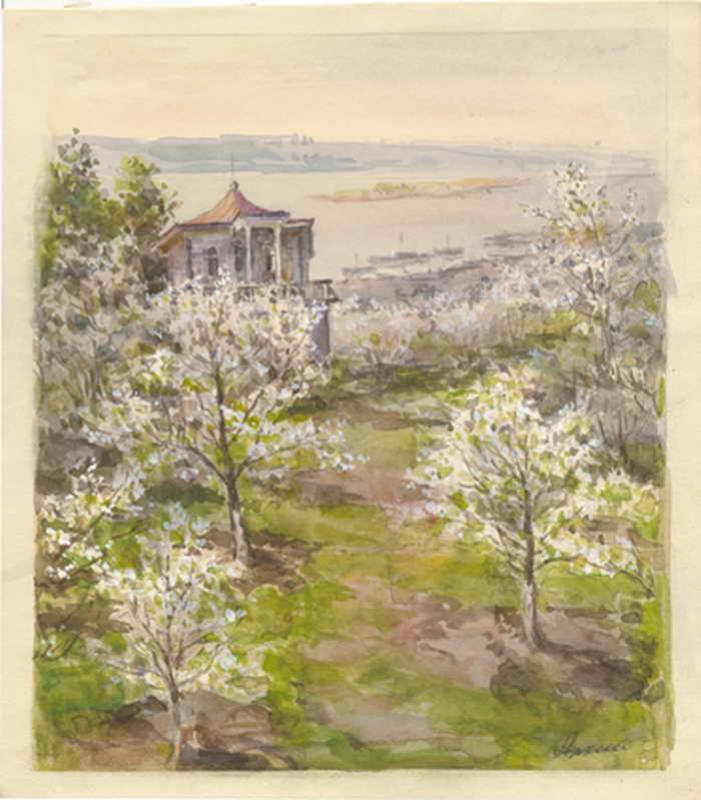 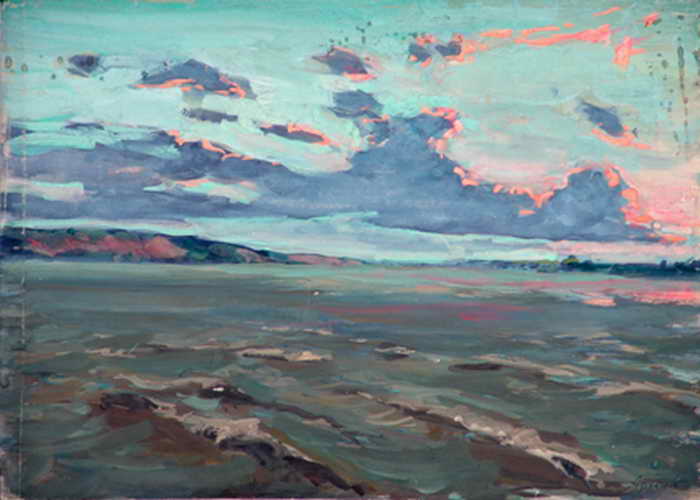 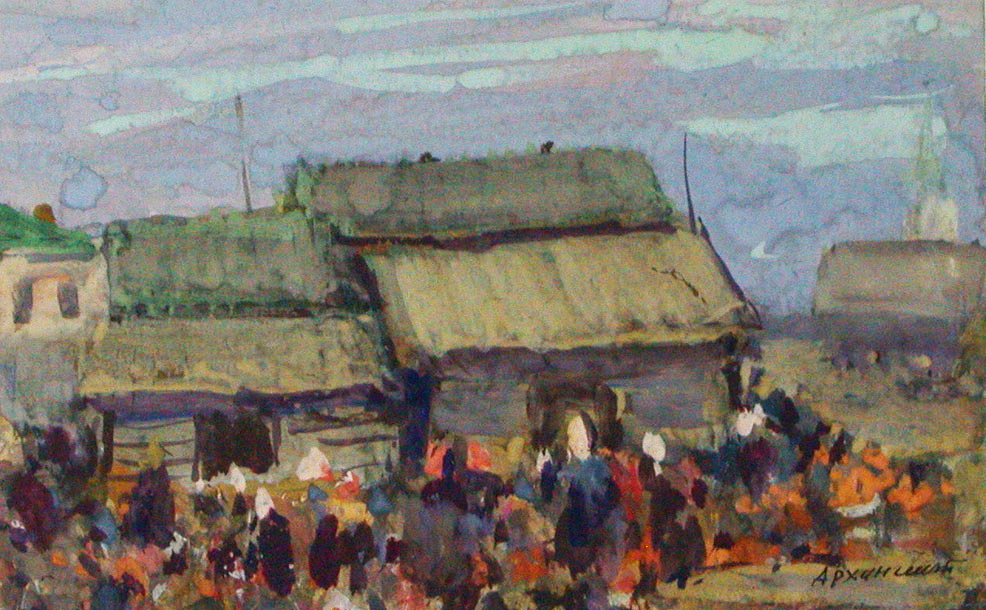 Симбирский базар
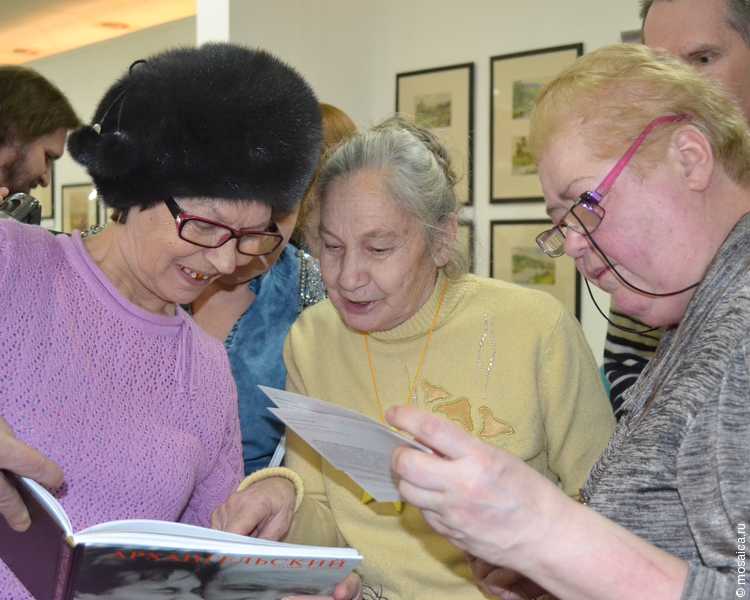